Balancing Act 2
Stoicheometry_Grams to Grams
Essential Question
How can stoichiometry calculations help us understand the relationship between reactants and products in a chemical reaction?
Lesson Objectives
Understand how different substances interact and the amount of each substance required or produced in the reaction.
Establish the quantitative relationship between reactants and products in a chemical reaction.
I Notice, I Wonder
After viewing and holding the ball, respond to the following prompts:
What do you notice about the bouncy ball?
What do you wonder about the bouncy ball?
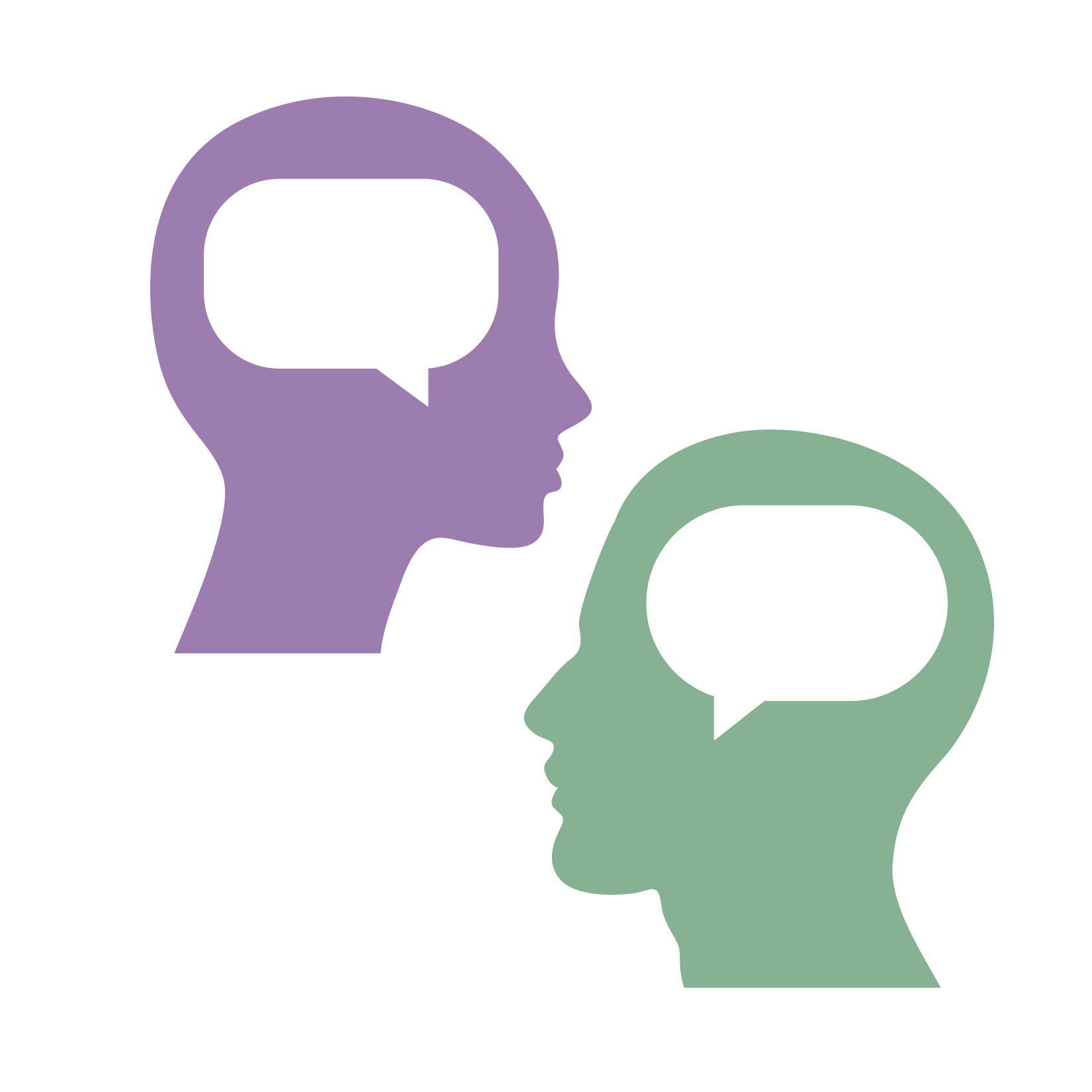 [Speaker Notes: K20 Center. (n.d.). I notice, I wonder. strategies. Retrieved from https://learn.k20center.ou.edu/strategy/180]
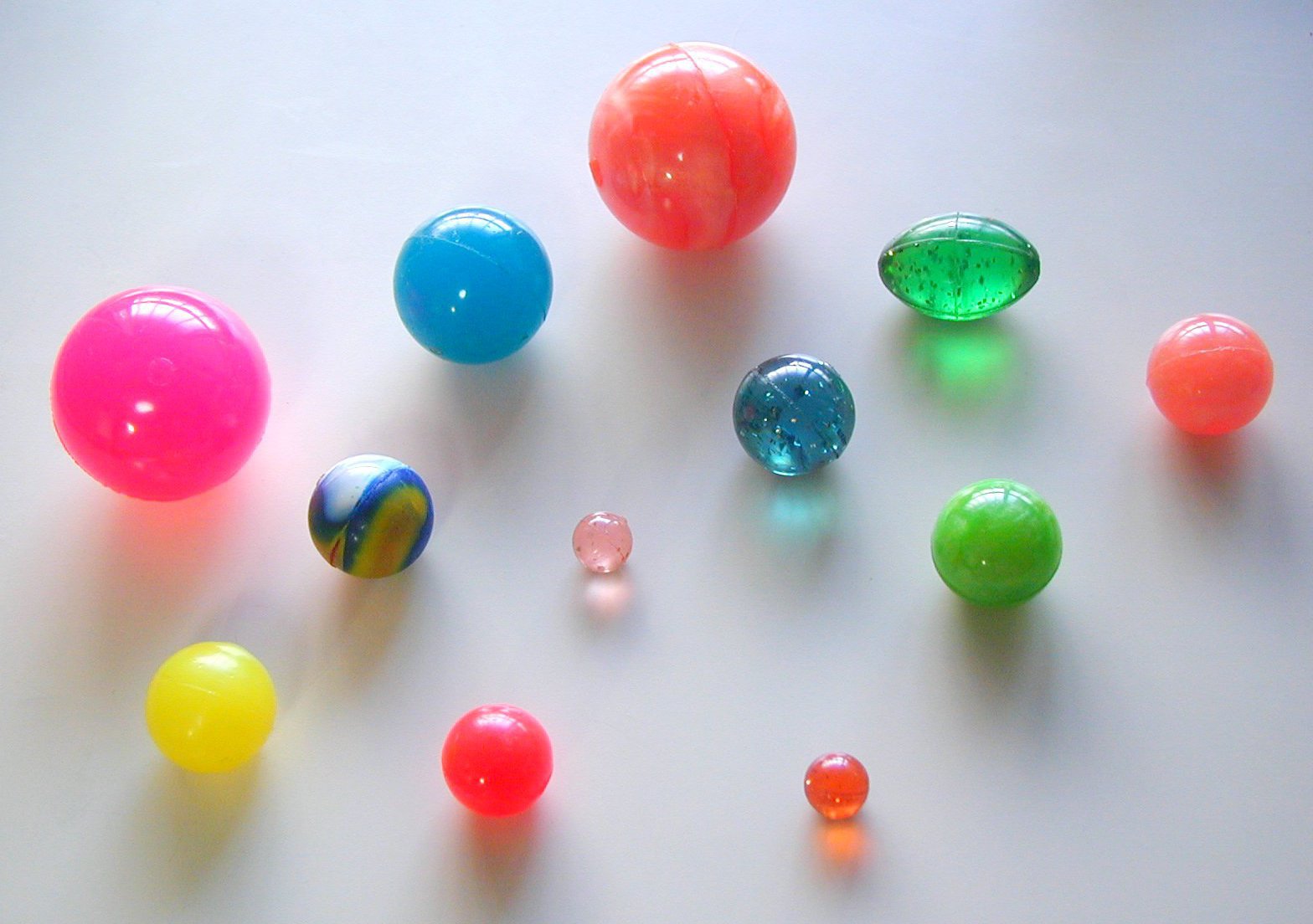 Your Turn!
Now you get to make your own bouncy ball! Each ingredient is listed below, but you will decide on how much glue. 
borax
warm water
liquid glue
corn starch
food coloring
measuring cups
measuring spoons
craft stick
bowls
**Note: If the ball is left sitting, it will become flat on one side. Just reroll it between your hands to reshape. Remember to measure the bounce from the bottom of the ball!
[Speaker Notes: File:colorful super ball.jpg - wikimedia commons. (n.d.-a). https://commons.wikimedia.org/wiki/File:Colorful_Super_ball.jpg]
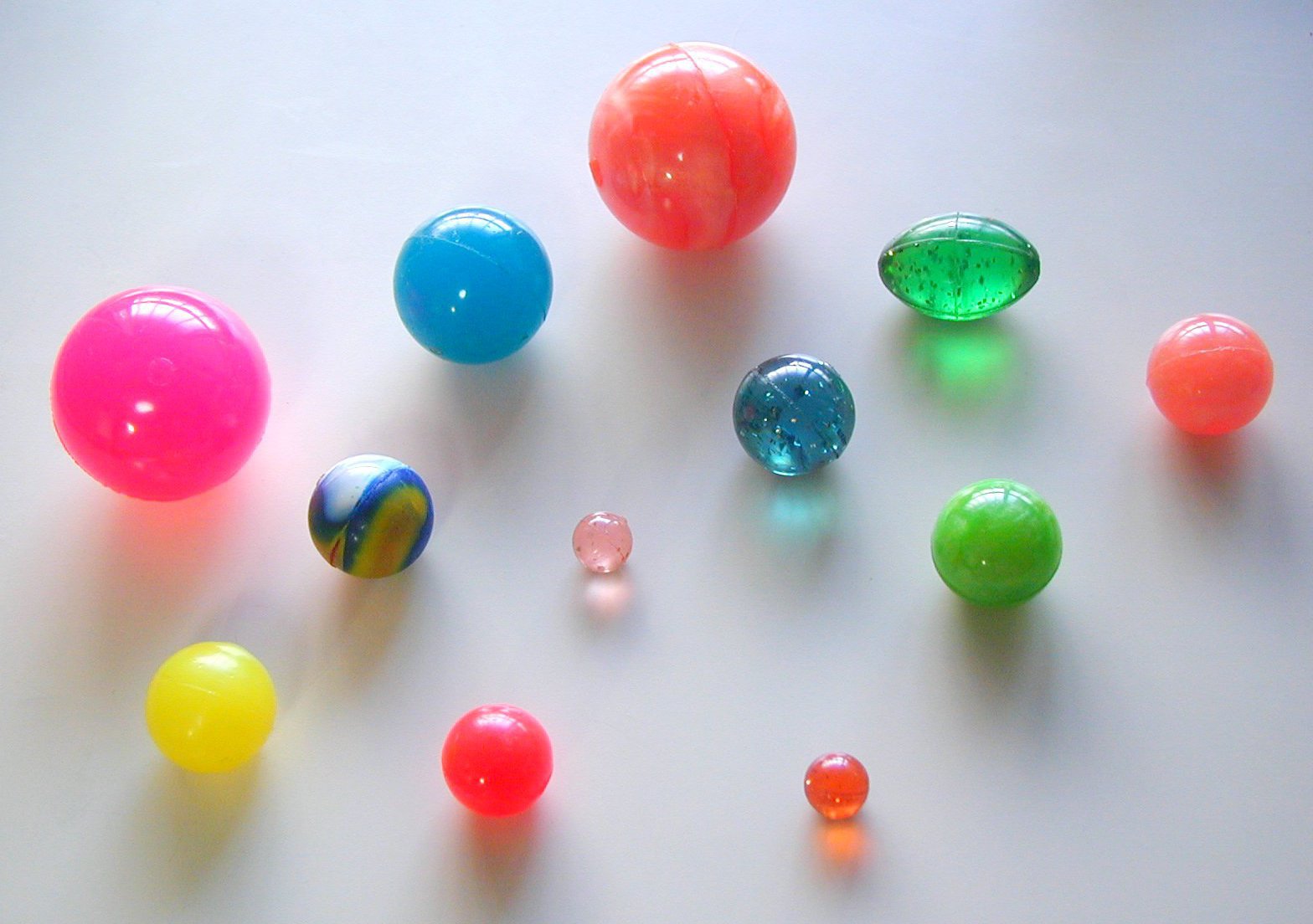 Science Behind it
When the reactant of the glue was added to the borax water, the glue became firm and bouncy. That’s because the borax reacted with the glue, causing the polymers, or long chains of molecules, in the glue to stick together and form the product of an elastomer (being elastic, rubbery, and stretchable).
[Speaker Notes: File:colorful super ball.jpg - wikimedia commons. (n.d.-a). https://commons.wikimedia.org/wiki/File:Colorful_Super_ball.jpg]
Grams to Grams Notes
Stoichiometry - Greek,"stoiechion" meaning "element," and "metron" meaning "to measure. The process of calculating substance quantities in a reaction using the balanced equation.
Moles to Moles Notes
Balance the following equation:

___Al + ___HCl -> __AlCl3 + __H2
Grams to Grams Notes
Label the Reactants, Products & Coefficients:
___Al + ___HCl -> __AlCl3 + __H2
Grams to Grams Notes
2 Al + 6HCl -> 2 AlCl3 + 3H2
Coefficients
Reactants
Products
Vocabulary
Conversion factor- a numeric ratio of equal measurements used to convert quantities between different units.
Moles(mol)- the quantity of an element or compound containing 6.02 x 1023(Avagadro’s number) particles (ex. atoms, ions, etc.) of that element/compound.
Molar(Molecular) Mass- the weight(in grams) of a single mole of particles (atoms, ions, or molecules) of an element/compound.
Steps:
Balance the equation. 
Convert grams A given in the problem to moles of A by dividing by the molar (molecular) mass of A from the periodic table.
Determine the mole to mole ratio between A and B
Convert moles of B to the mass of B by multiplying the molecular mass of B.
 Multiply Across, divide Bottom.
General Form for Grams to Grams Conversions
Ratio from coefficient mol B
Molar mass from periodic table g B
# g A
# mol A
Ratio from coefficient mol A
Molar mass from periodic table g A
1 mol B
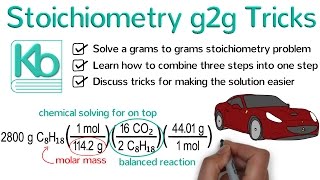 https://www.youtube.com/watch?v=-1xfnq8yGk8
[Speaker Notes: YouTube. (2017a, March 26). Stoichiometry tricks. YouTube. https://www.youtube.com/watch?v=-1xfnq8yGk8]
Need a Hand?
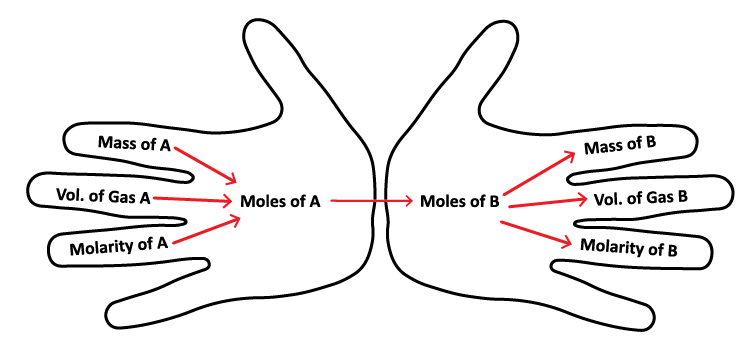 Let’s Try It
If 14 grams of H2 and excess O2 react to produce water. How many grams of H2O are produced?
Let’s Try It
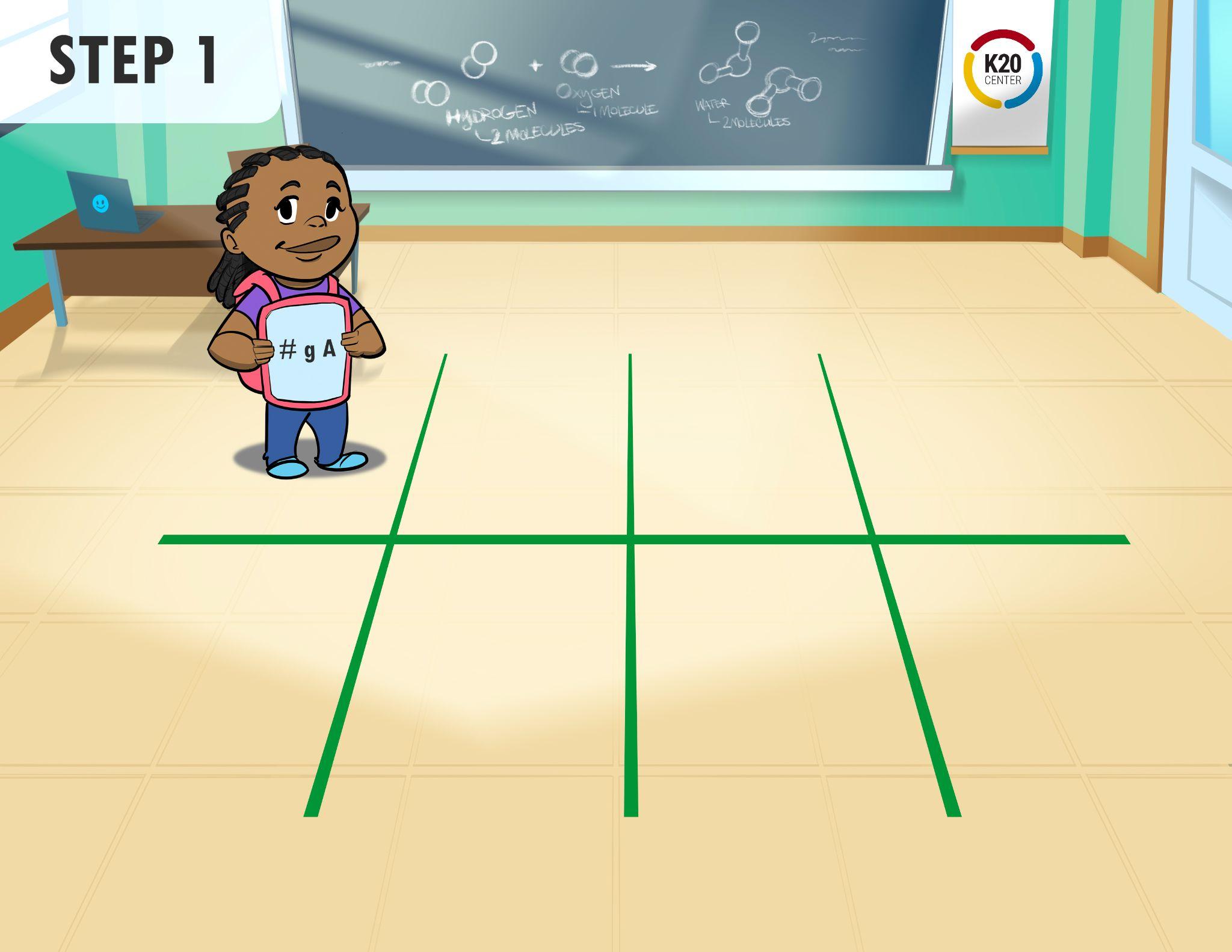 Let’s Try It
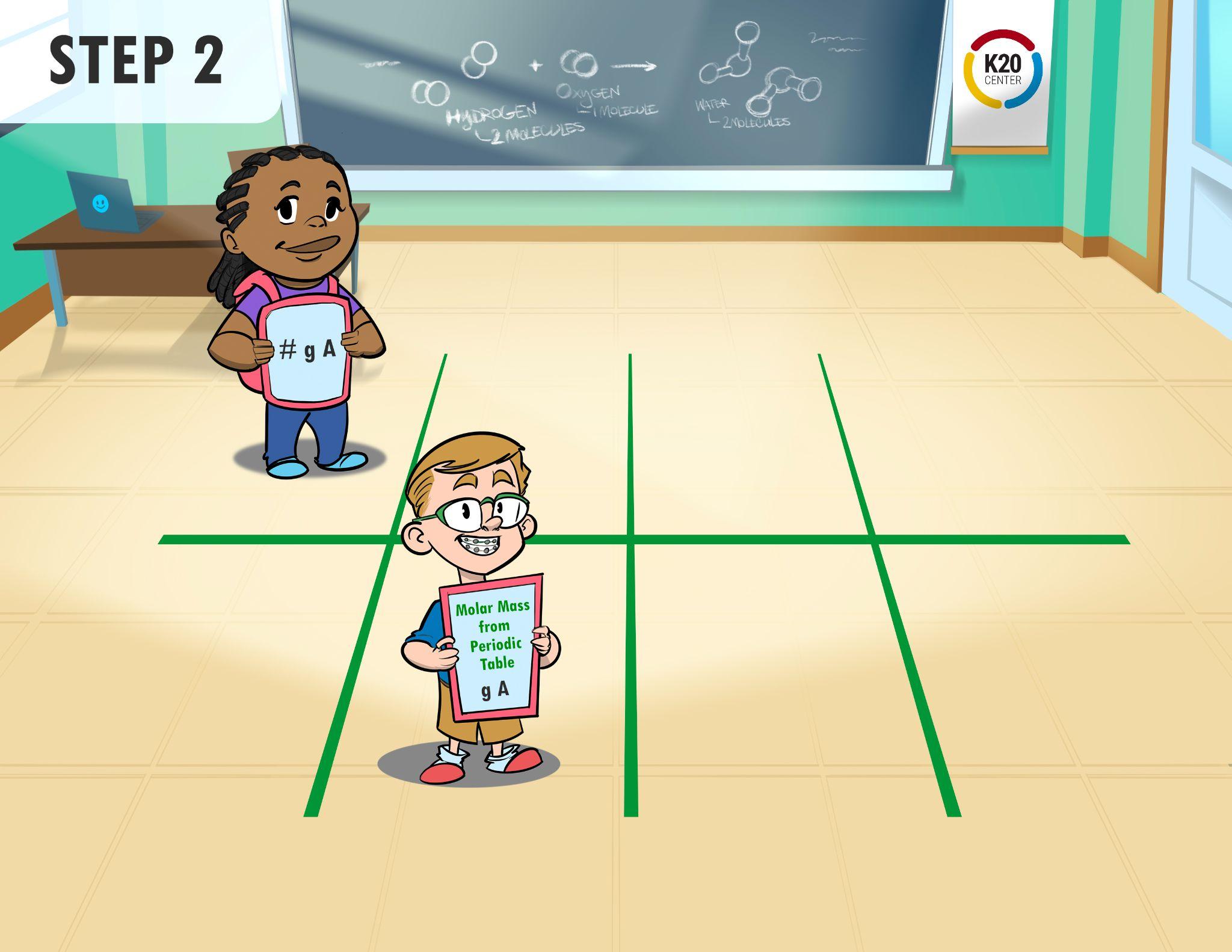 Let’s Try It
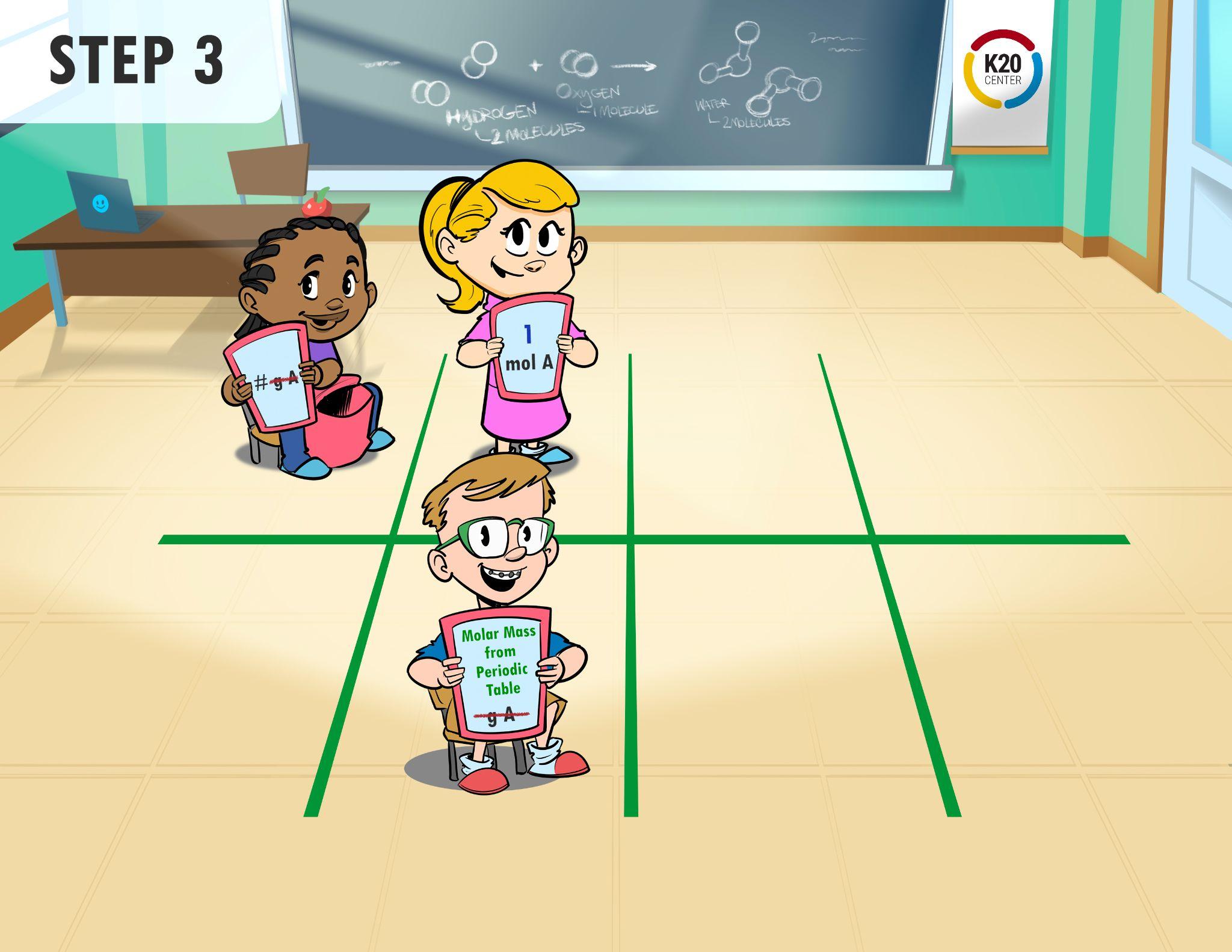 Let’s Try It
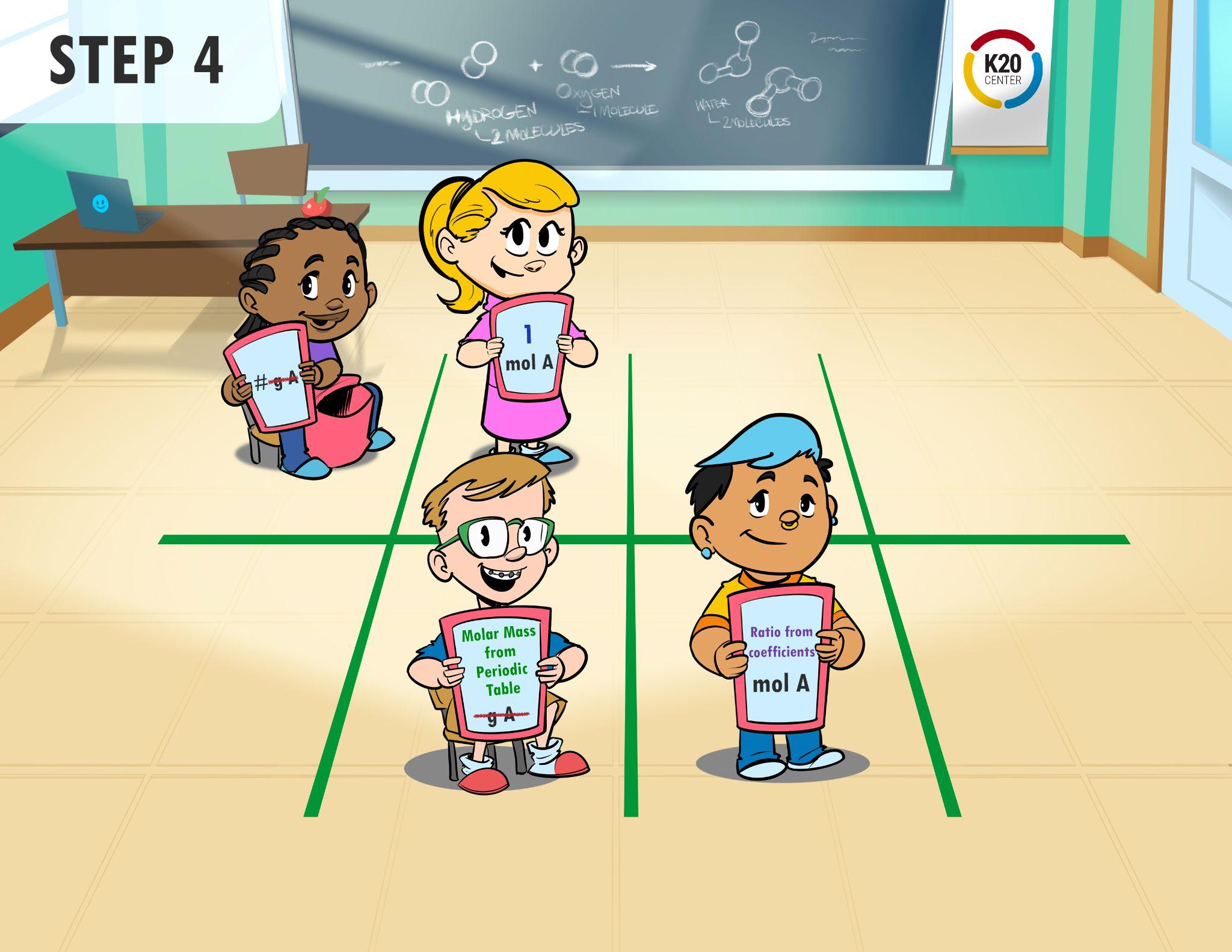 Let’s Try It
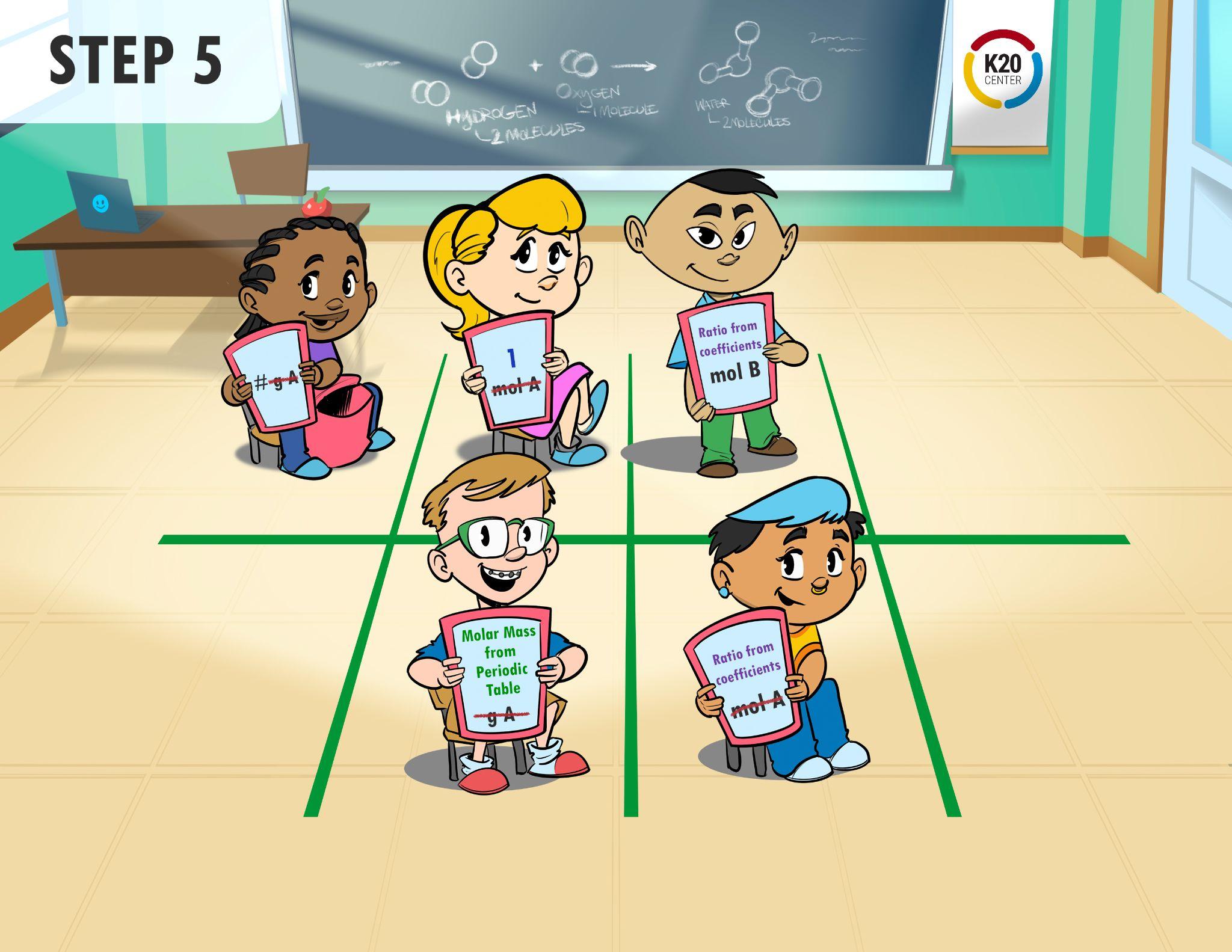 Let’s Try It
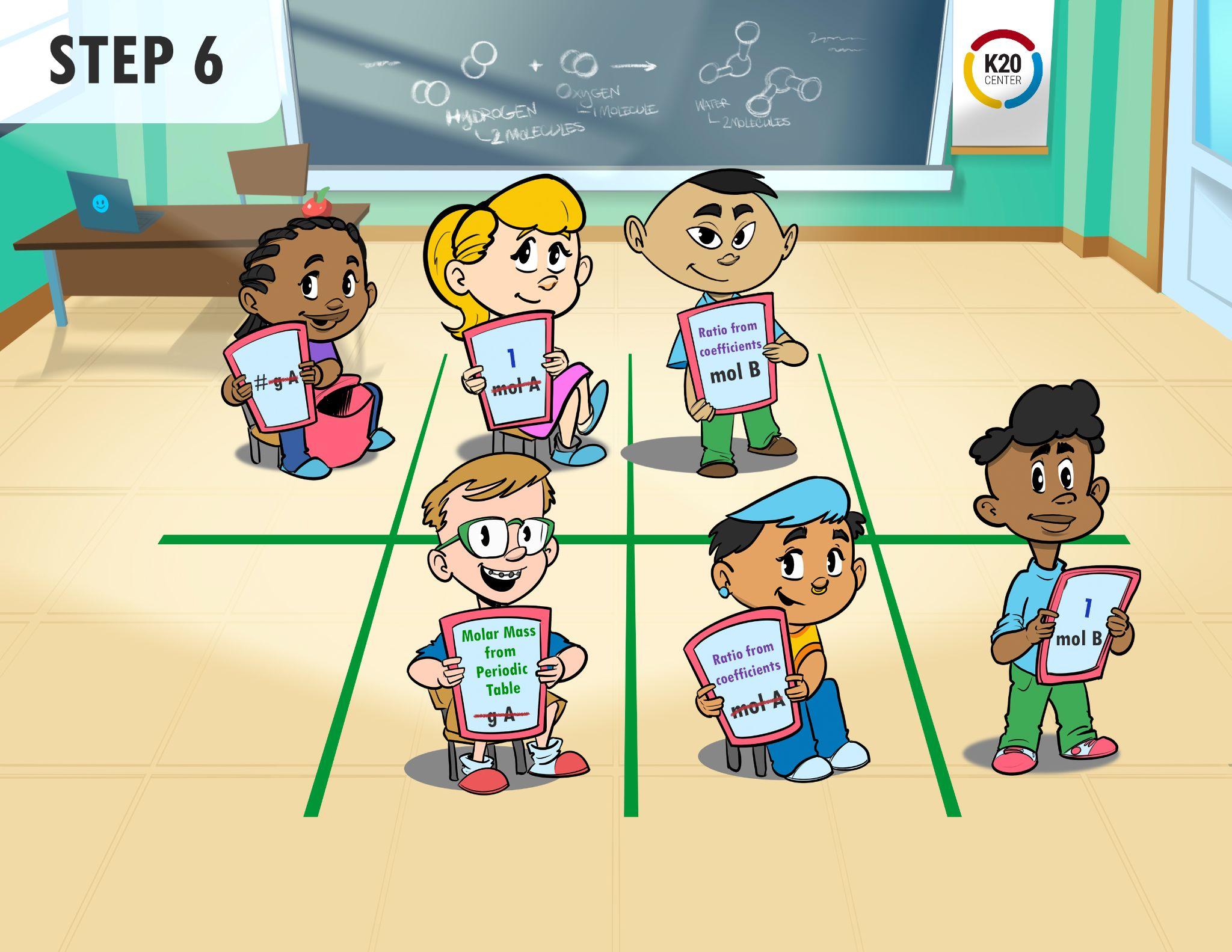 Let’s Try It
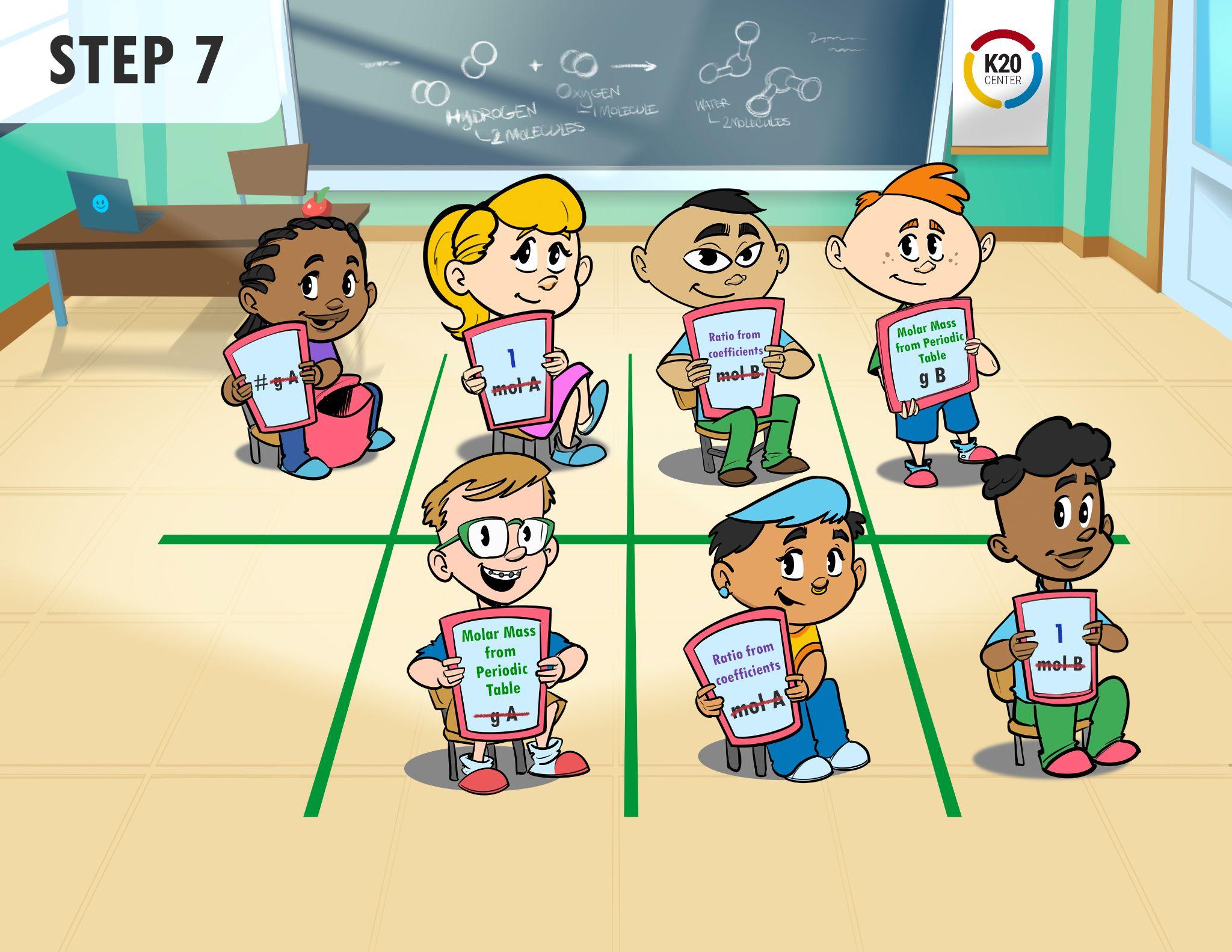 Let’s Try It
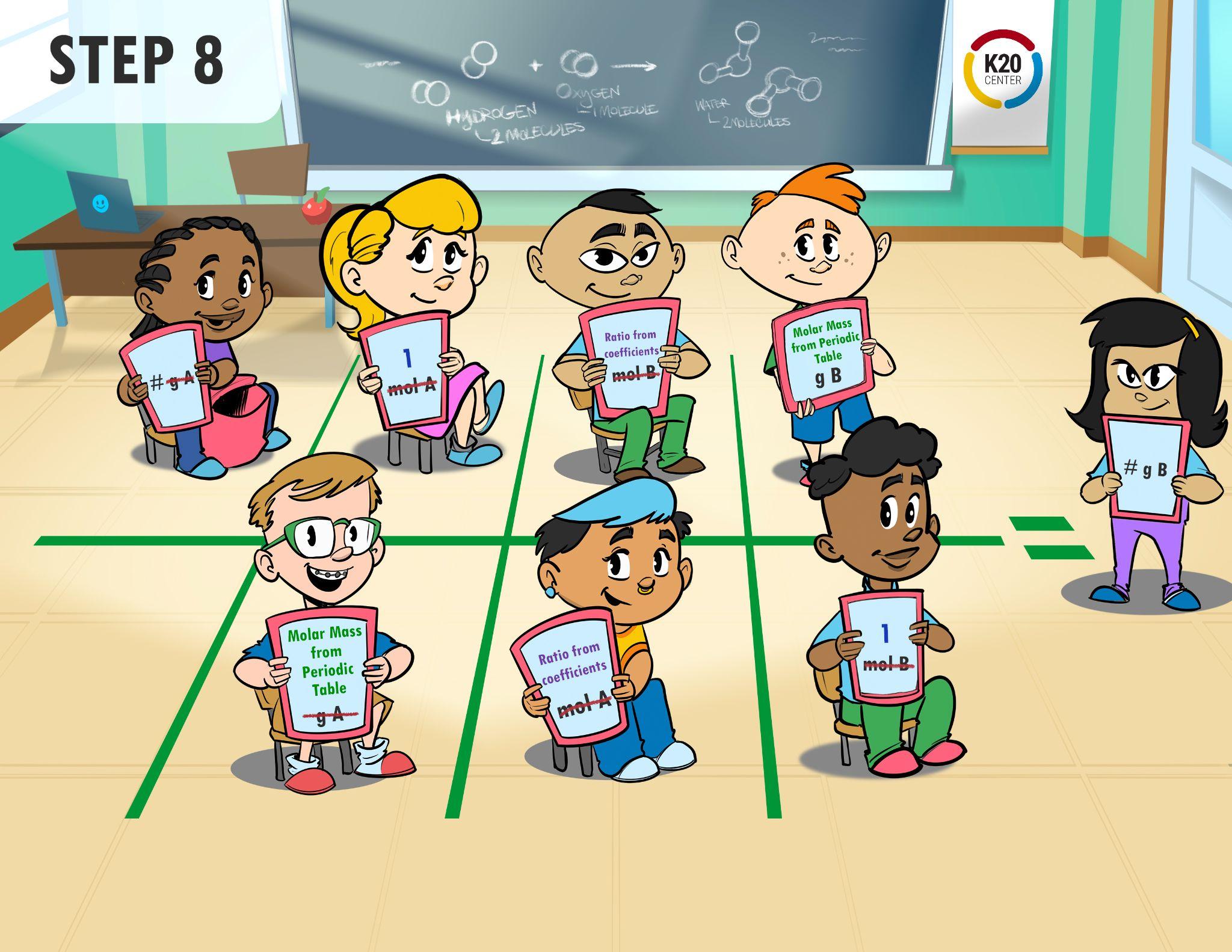 Stoichiometry Race
With your group, collect the following materials:
Dry erase boards and markers (one for each member of your group)
Periodic Table
Calculator
Red, Yellow, and Green cup
Create a 2x4 table on the floor with the tape.
Now You Try
Have each team member represent an element/compound in the table.
You may use the poster to help remind you of the steps for grams to grams.
Solve the problem as a team.
Turn your cup to green when your group is done.
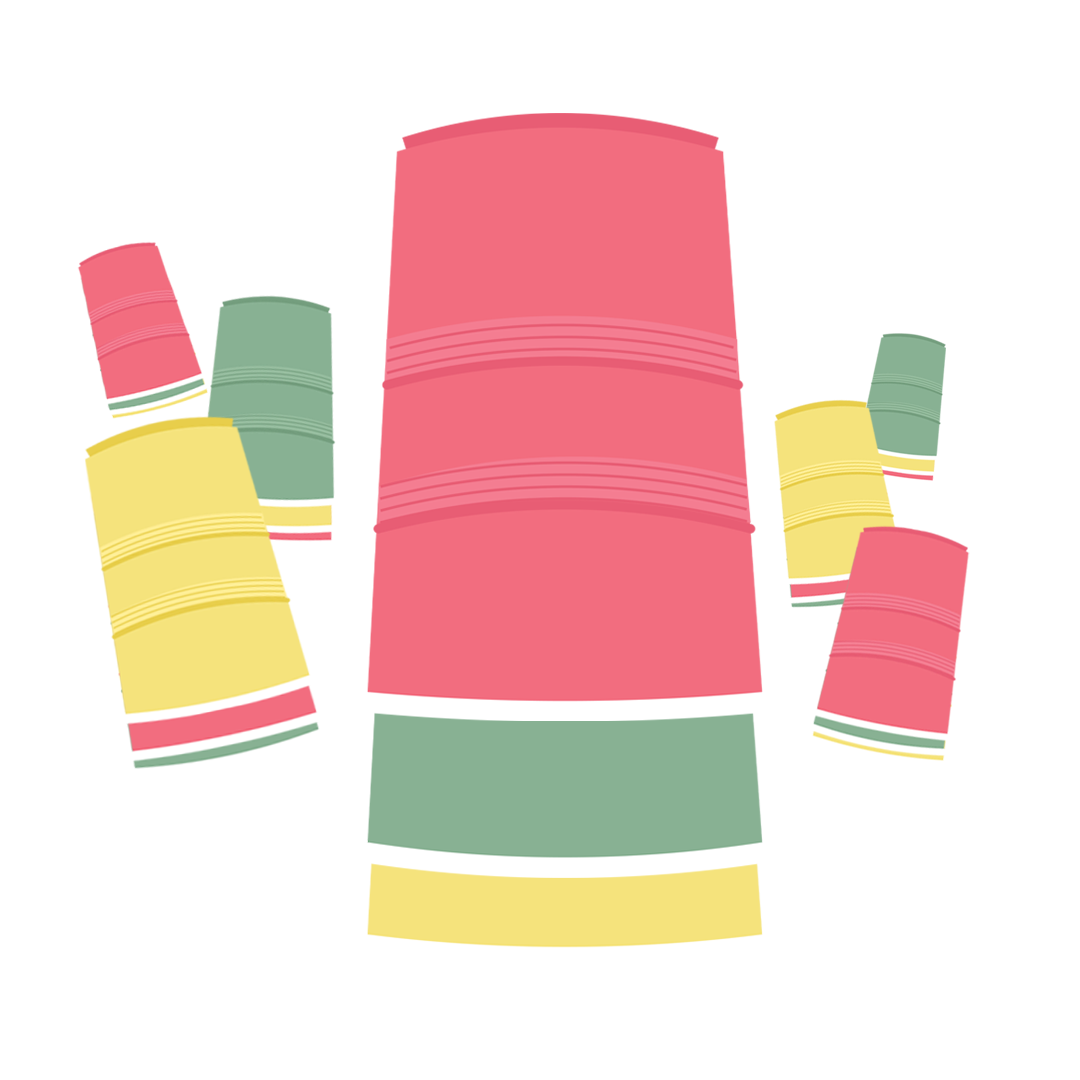 Stoichiometry Race
As you work with your group use the cups to show where you are in the process of completing each task.
Put the correct color cup on top of the stack to show the following:
Green - We are finished.
Yellow -  We are still working.
Red - We need assistance.
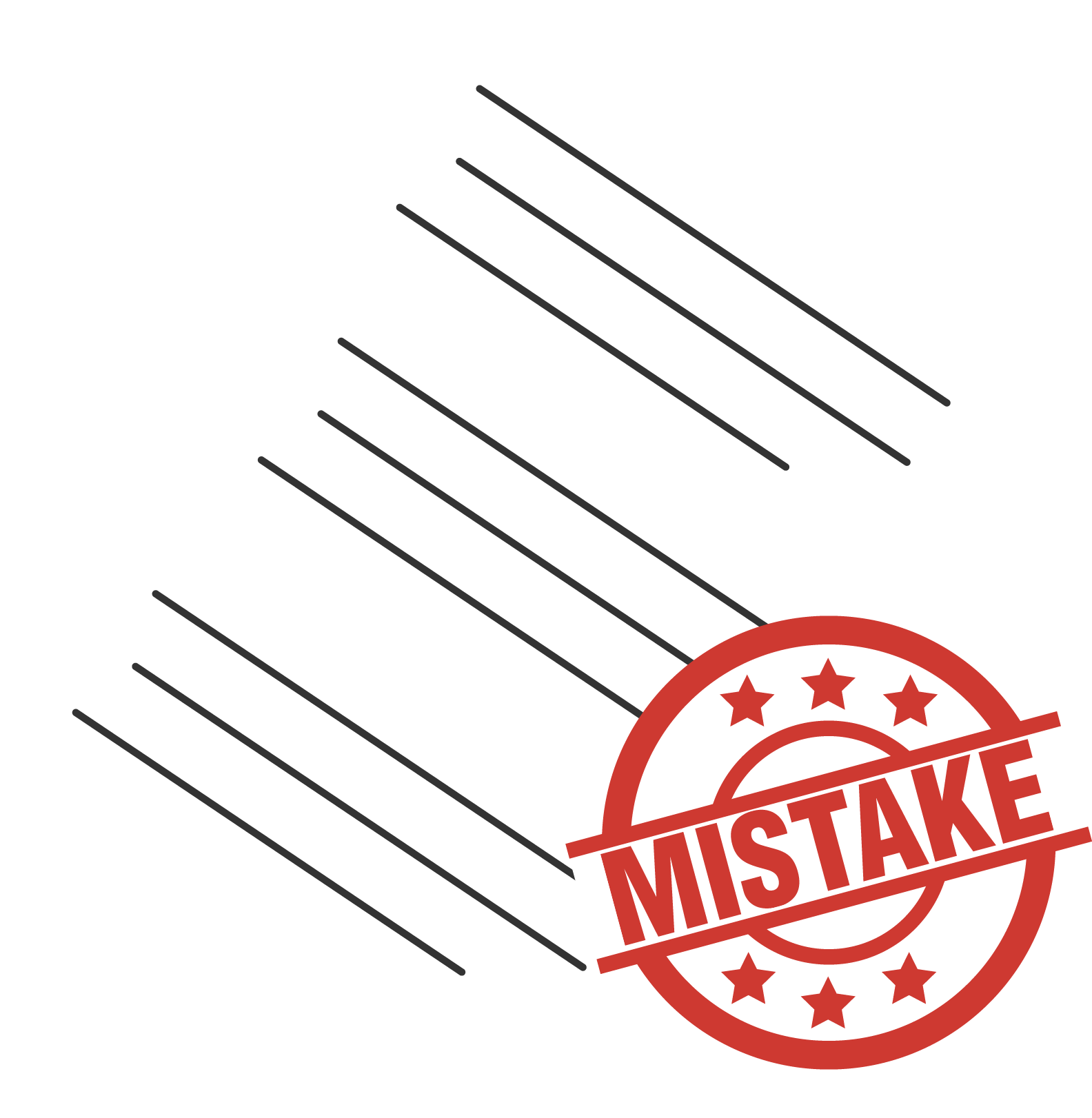 My Favorite Mistake
What mistake did your group make?
Why did you guys make it?
What can you do differently in the future to keep from making that mistake?
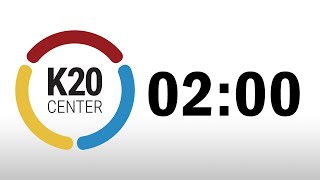 [Speaker Notes: K20 Center. (n.d.). My Favorite Mistake. Strategies. Retrieved from https://learn.k20center.ou.edu/strategy/115
YouTube. (2021, September 21). K20 Center 2 minute timer. YouTube. https://www.youtube.com/watch?v=HcEEAnwOt2c]